ENERJİ TASARRUFU HAFTASI
TOKİ PLEVNE ANAOKULU
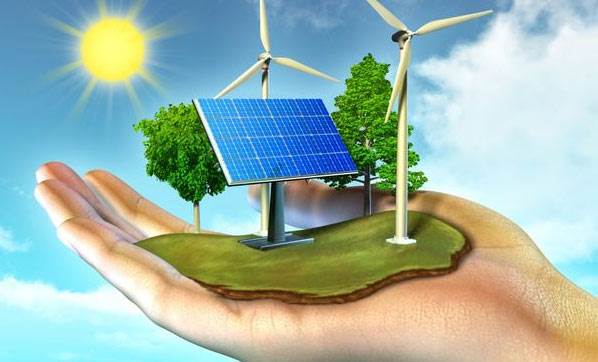 ENERJİ NEDİR?
Enerji,maddede var olan,ısı ışık biçiminde ortaya çıkan güçtür.
 Ayrıca,organizmanın etkin gücü ve manevi güç olarakta tanımlanır
ENERJİ TASARRUFU NEDİR?
Enerjide tasarruf, sınırlı enerji kaynağının en verimli şekilde kullanımıdır.
Enerjide tasarruf, aynı işi daha az enerji ile yapmaktır.
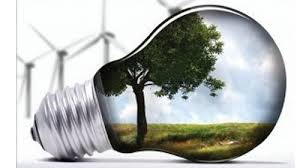 Enerji tasarrufu, enerji ihtiyacının azaltılması veya kısıtlanması şeklinde düşünülmemelidir.
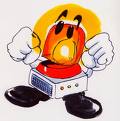 NİÇİN ENERJİ TASARRUFU YAPMALIYIZ?
Çünkü, doğal kaynaklar hızla tükenmekte ve çevre kirliliği artmaktadır.
SOFRANIZA GELEN ÜRÜNLER İÇİN NE KADAR SU HARCANIYOR?
Doğada her şeyin bir su ayak izi var. 
Mesela 1 kilogram sığır etinin sofranıza gelmesi için en az 15 bin litre suya ihtiyaç var. 
Marketten 1 kilo çay alırken 9 bin litre su da almış oluyorsunuz.
Mesela bir fincan sade kahve. Bir fincan sade kahvenin son kullanıcıya kadar geçirdiği süreçte 140 litre su. Buna süt ve şeker de eklerseniz 208 litreye kadar çıkıyor.
AYDINLATMADA ENERJİ TASARRUFU
EVDE ENERJİ TASARRUFU
Eğer evimizde kompakt fluoresan (beyaz renkli) ampuller kullanırsak aydınlatmada enerji tasarrufumuz %80 lere ulaşabilir.
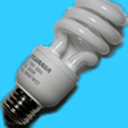 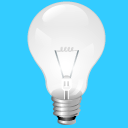 DİKKAT EDİLMESİ GEREKENLER
Duvarların açık renklere boyanması aydınlatma oranını artırır.
- Lambalar temiz tutulmalı, tozlanan lambalar silinmelidir.
ELEKTRİKLİ EV ALETLERİ
Elektrikli ev aletleri düzgün kullanılabilirse yüksek oranda enerji tasarrufu sağlanabilir.

- Buzdolaplarınızı sobalardan veya kalorifer peteklerinden uzak tutun.
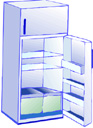 BEYAZ EŞYALARINIZDA ENERJİ SINIFI ÜRÜNLERİ TERCİH EDİNİZ!
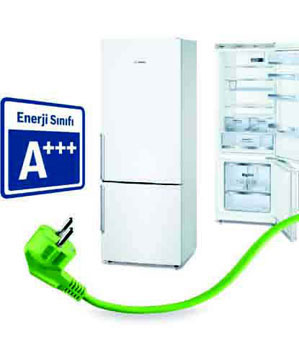 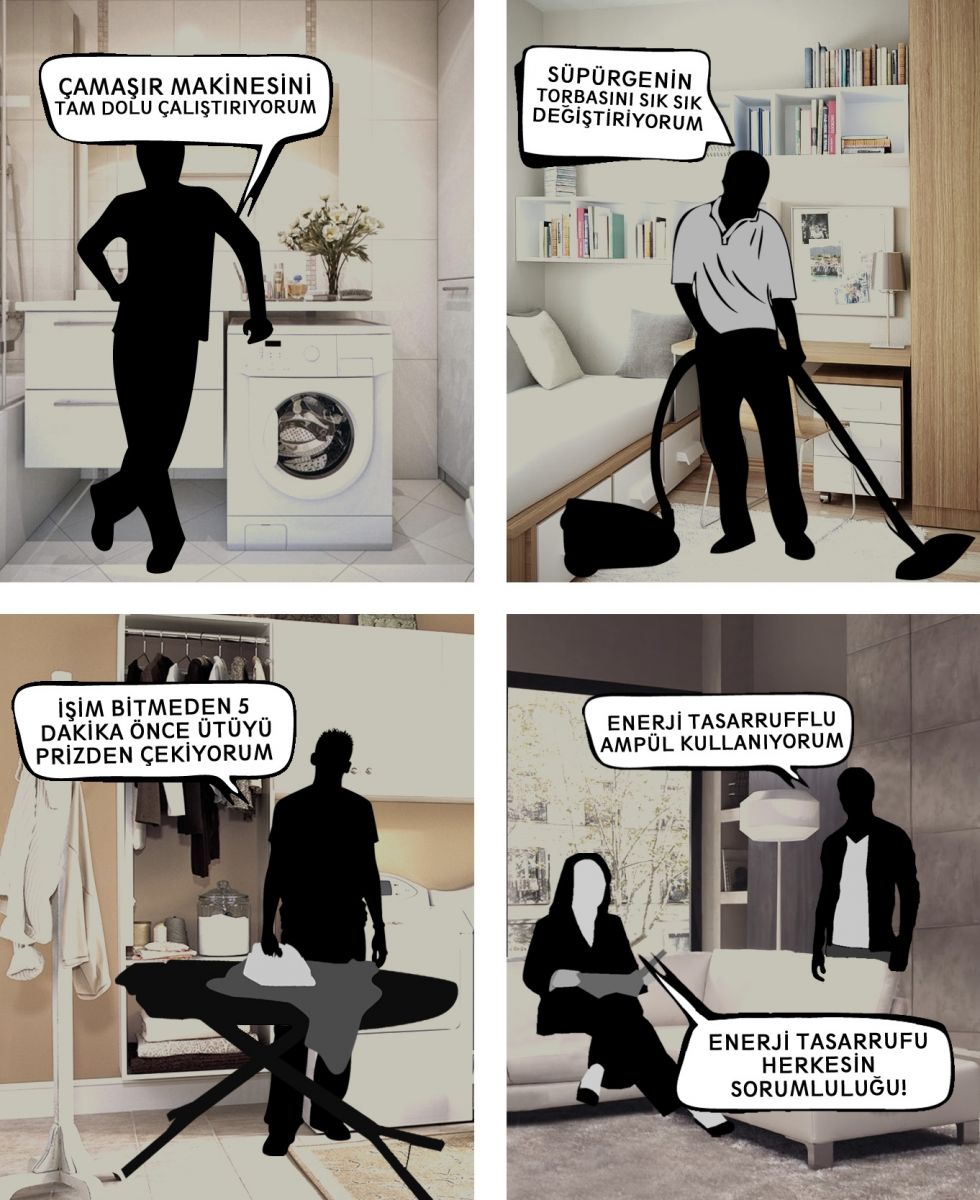 Televizyon VCD veya uydu alıcı gibi uykuda bekleme (kumandadan kapanma) özelliği bulunan cihazların fişi çekilmelidir. Elektronik cihazlar kumandadan kapatılsa da normal miktarın %5 i kadar elektrik enerjisi harcar.
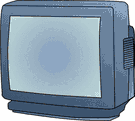 BİLGİSAYAR KULLANIMI
Bilgisayarlar hiç bir işlem yapılmadığı "bekleme" konumunda da 27 watt gibi oldukça yüksek sayılabilecek bir miktarda elektrik tüketirler.
Bilgisayar kapatıldığında bile gücü sıfırlanmayıp 5 watt civarında bir elektrik tüketir.
YAKIT TASARRUFU
Enerji tüketimimizin %82 si ısıtma için kullanılmaktadır. Isı yalıtım önlemlerinin alınması ile bu kayıplar azaltılabilir. 

   Binaların yalıtımı ile %25 den %50 ye varan yakıt tasarrufu sağlanması mümkündür.
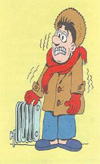 Dolayısıyla, bilgisayarın hiç elektrik tüketmediğinden emin olmak için fişini prizden çekmeliyiz.
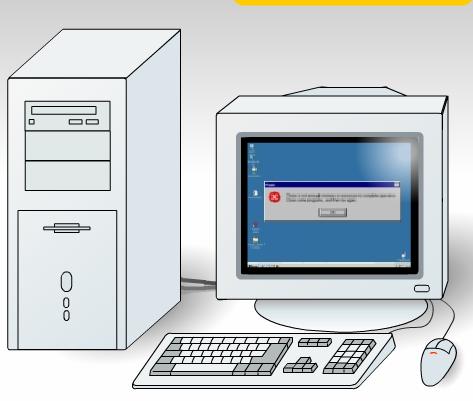 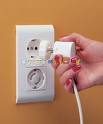 NELER YAPMALIYIZ?
GEREĞİNDEN FAZLA KAĞIT TÜKETMEMELİYİZ.
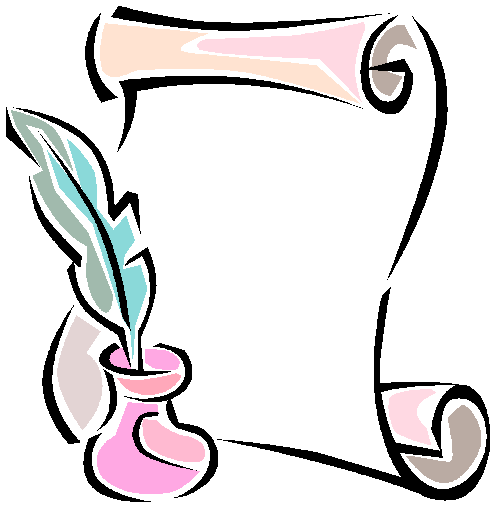 EĞER TÜKETİRSEK;
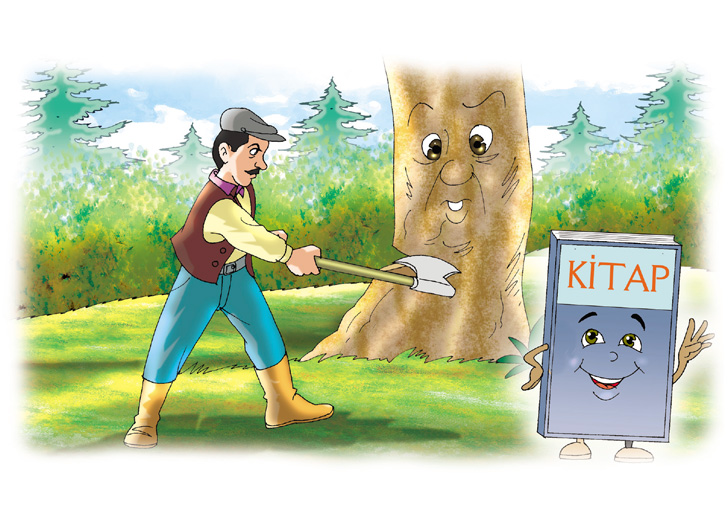 GEREKSİZ IŞIKLARI SÖNDÜRMELİYİZ.
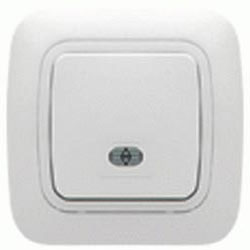 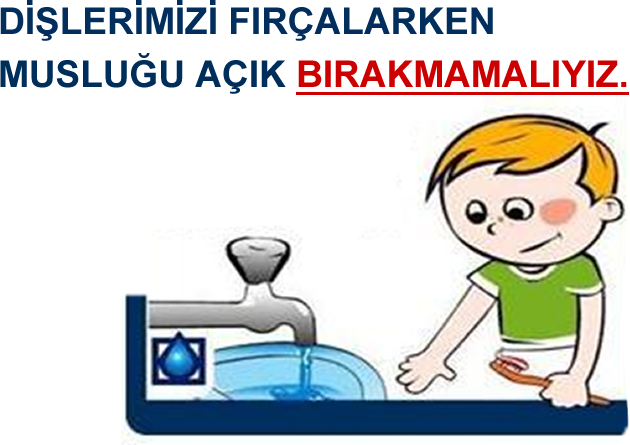 ENERJİ TASARRUFU NASIL YAPILIR?
Enerji tasarrufu gereksiz enerji tüketimini önlemekle yapılır.
Toplumda en çok dikkat edilmesi gereken grup ailedir.
Çünkü aileler Enerji kullanımı açısından en büyük rol oynayan gruptur.
MUSLUĞUN TAMAMEN KAPALI OLDUĞUNDAN EMİN OLMALIYIZ.
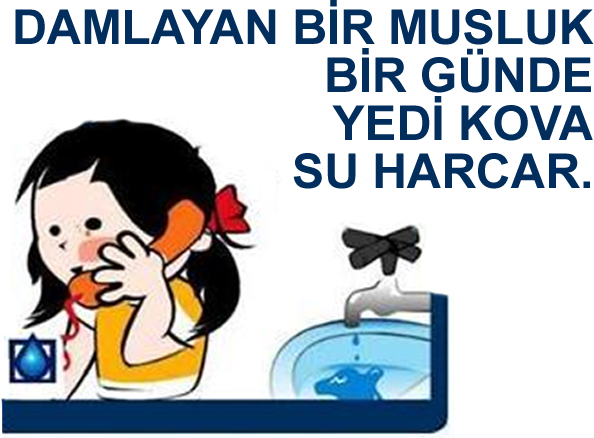 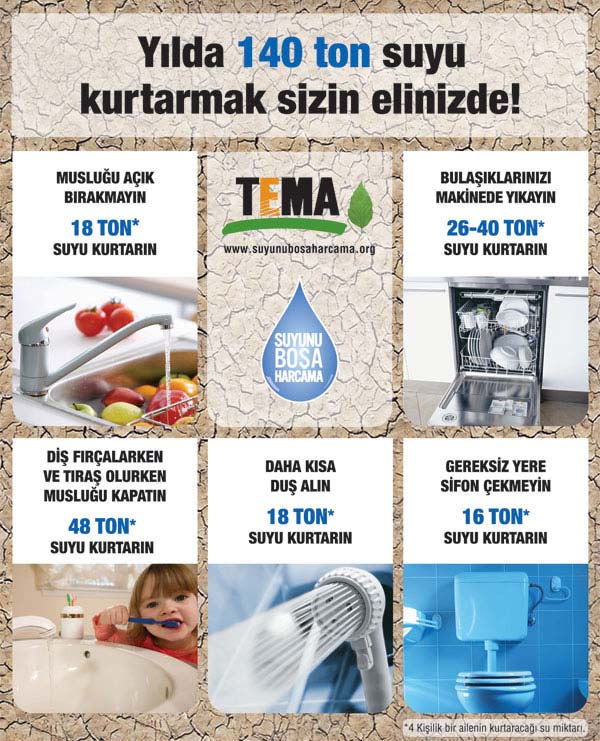 GEREĞİNDEN FAZLA SU KULLANIRSAK;
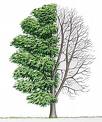 AĞAÇLAR KURUR.
BU GÜZEL ÜLKEMİZ;
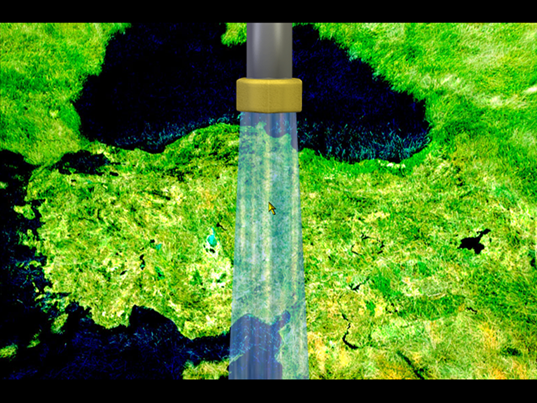 ÇÖL OLMASIN!
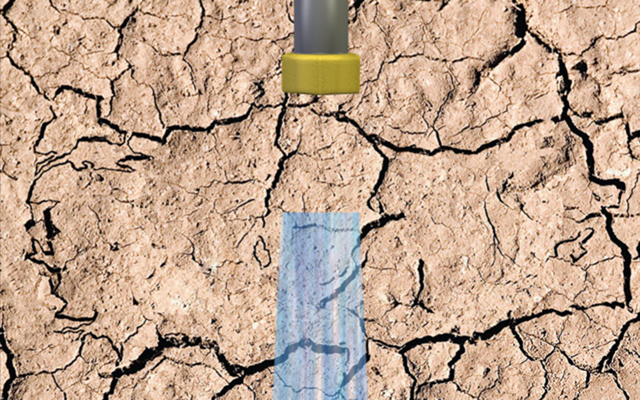 ENERJİ TASARRUFU YAPILMAZSA NE OLUR?
Gezegenimizde bulunan enerji kaynakları sınırlıdır.
Sınırlı olan her şey gibi enerji kaynaklarımızda tükenecektir.
Eğer bir gün önemli enerji kaynaklarımız tükenecek olursa insanlar onların yerine başka bir madde koyamayacakları için çaresiz kalırlar.
Bu yüzden enerji tasarrufu yapmak çok önemlidir.
SIFIR ATIK PROJESİ